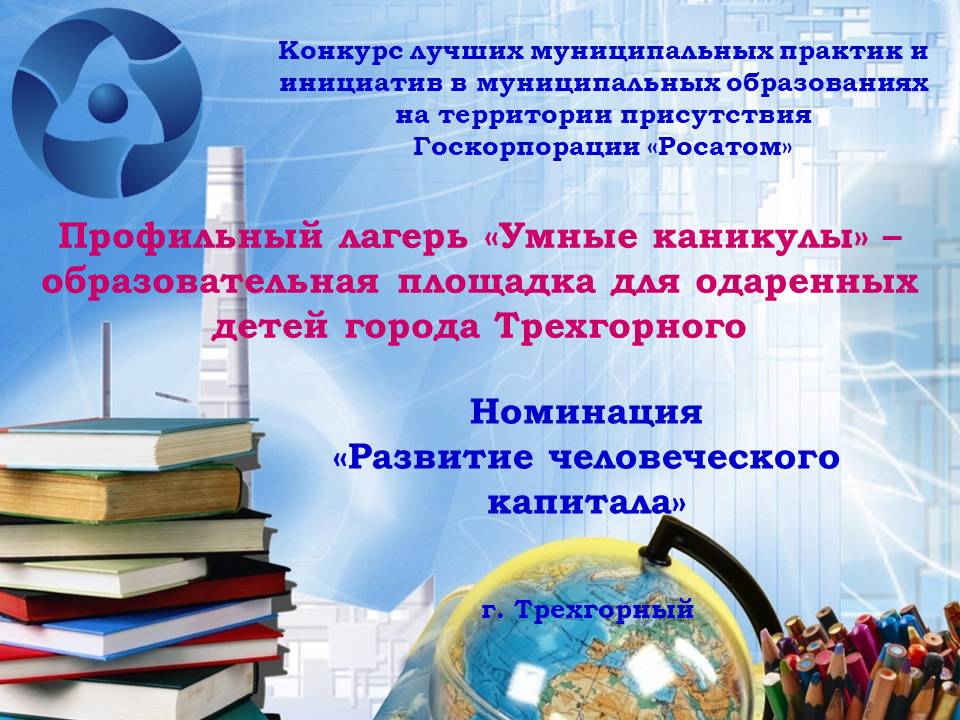 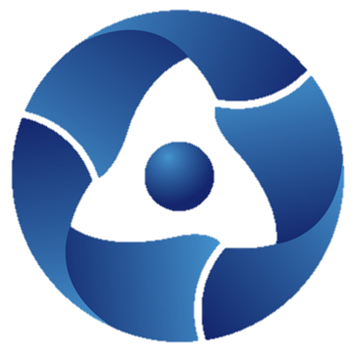 Конкурс лучших муниципальных практик и инициатив в муниципальных образованиях на территории присутствия Госкорпорации «Росатом»
Профильный лагерь «Умные каникулы» – образовательная площадка для одаренных детей города Трехгорного
Номинация 
«Развитие человеческого 
капитала»

г. Трехгорный
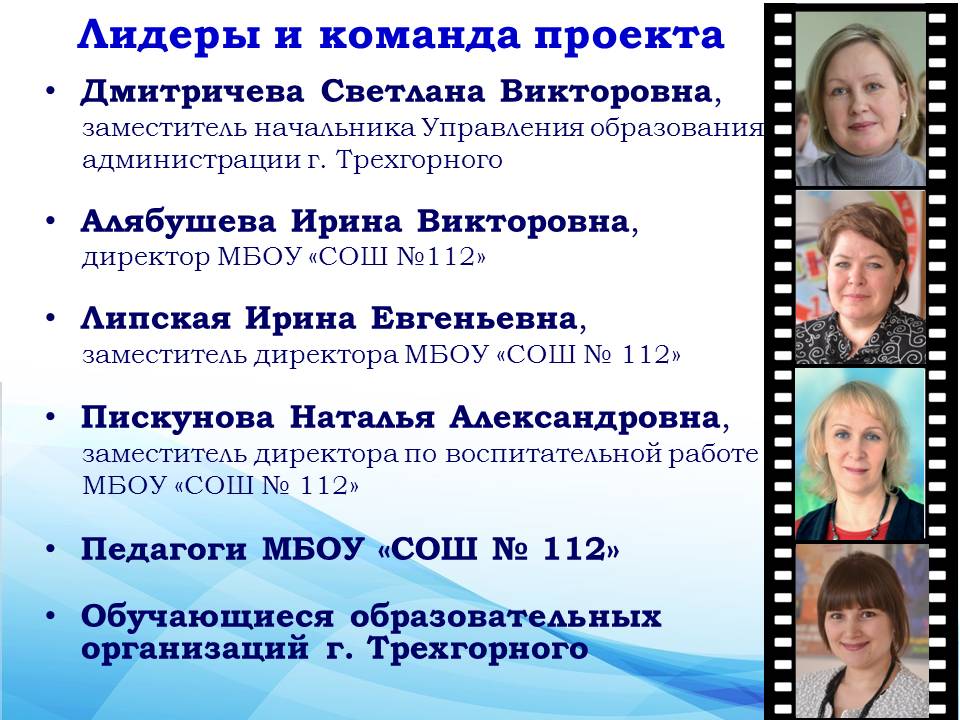 Лидеры и команда проекта
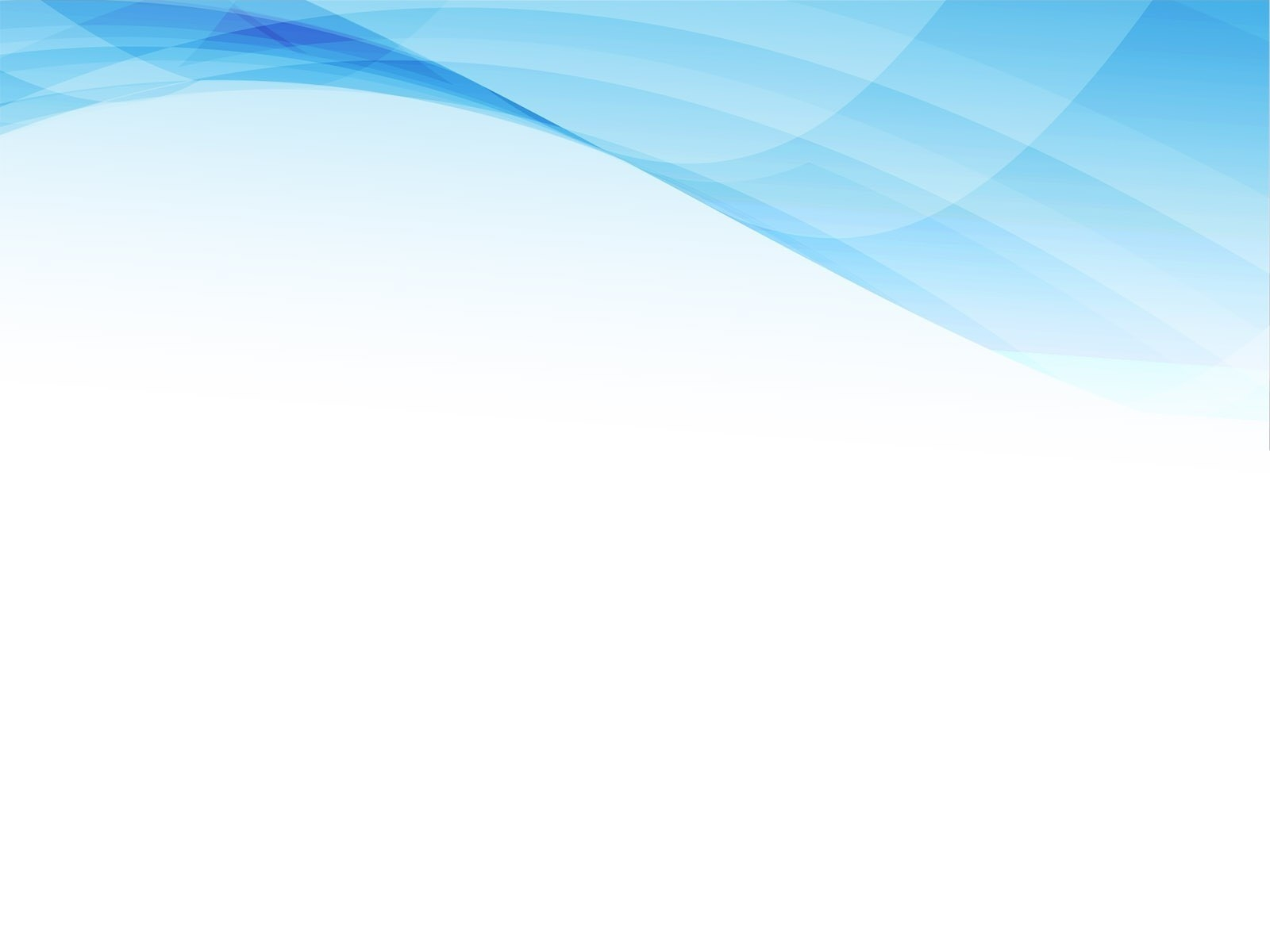 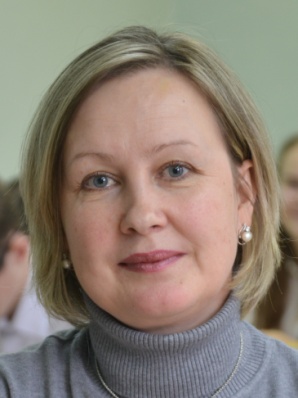 Дмитричева Светлана Викторовна, 
заместитель начальника Управления образования 
администрации г. Трехгорного

Алябушева Ирина Викторовна, 
директор МБОУ «СОШ №112» 

Липская Ирина Евгеньевна, 
заместитель директора МБОУ «СОШ № 112»

Пискунова Наталья Александровна, 
заместитель директора по воспитательной работе 
МБОУ «СОШ № 112» 

Педагоги МБОУ «СОШ № 112» 

Обучающиеся образовательных               организаций г. Трехгорного
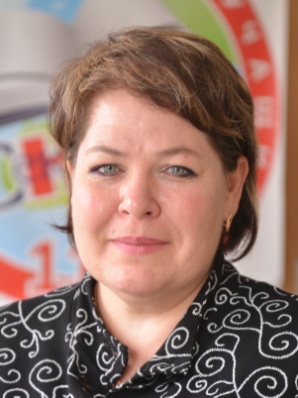 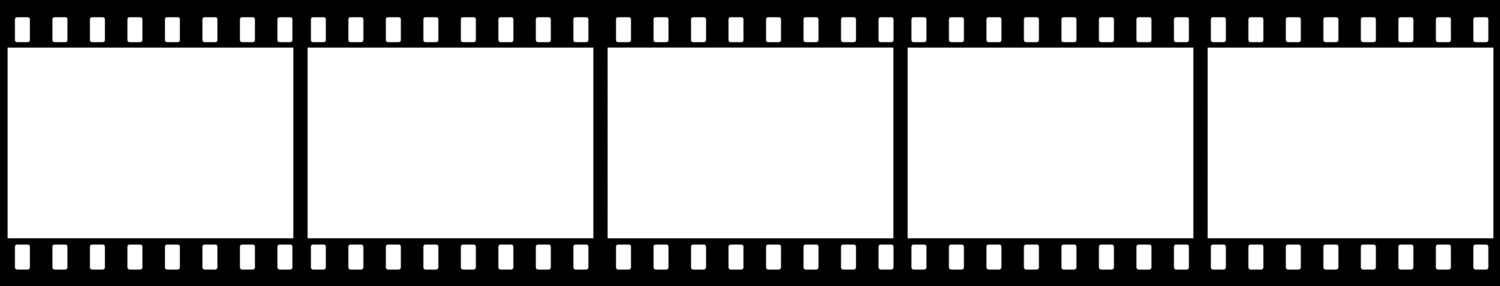 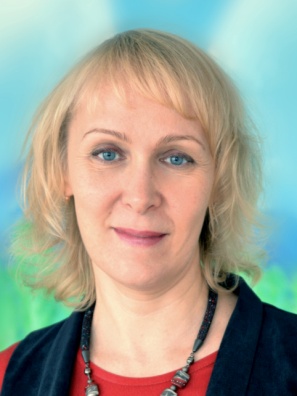 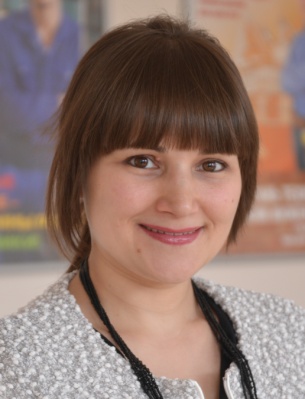 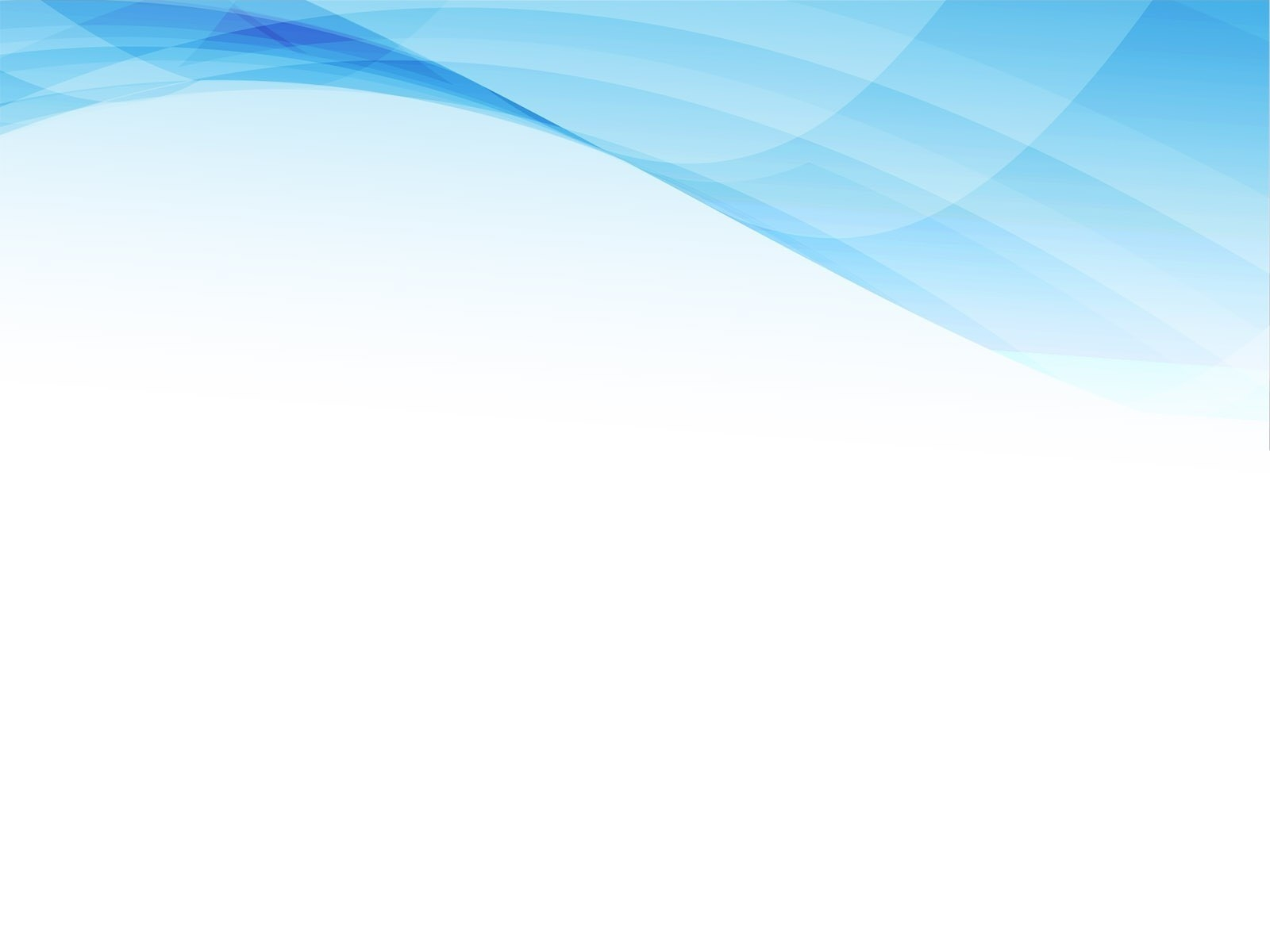 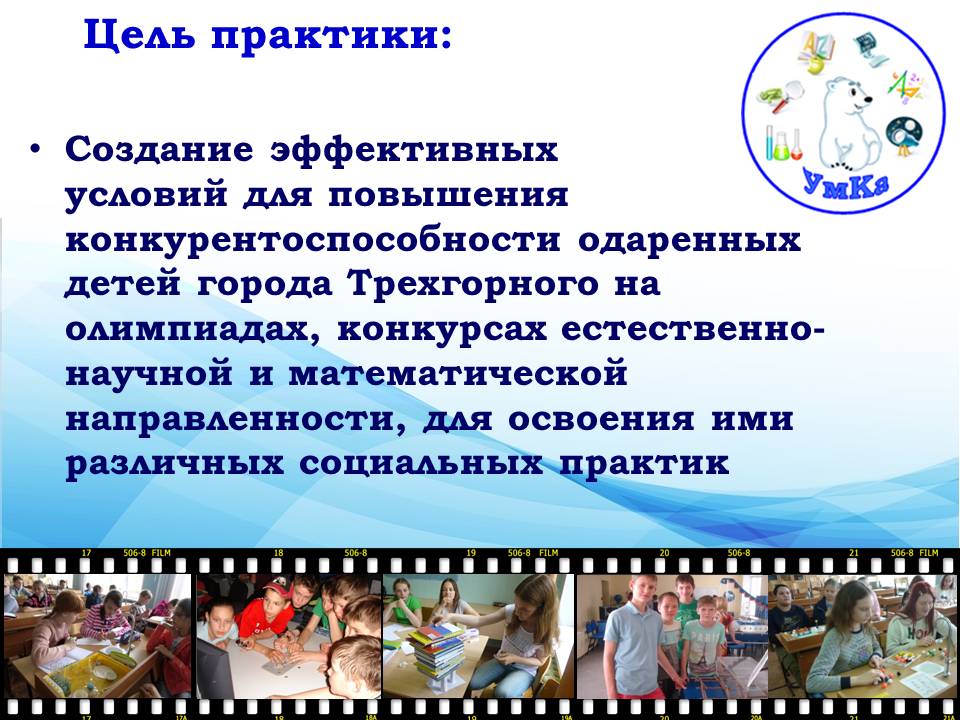 Цель практики:
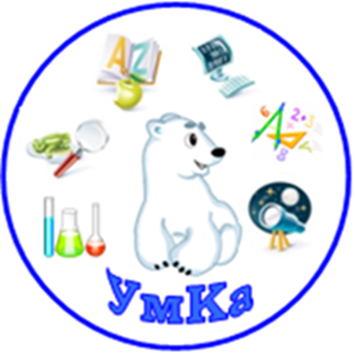 Создание эффективных          условий для повышения конкурентоспособности одаренных детей города Трехгорного на олимпиадах, конкурсах естественно-научной и математической направленности, для освоения ими различных социальных практик
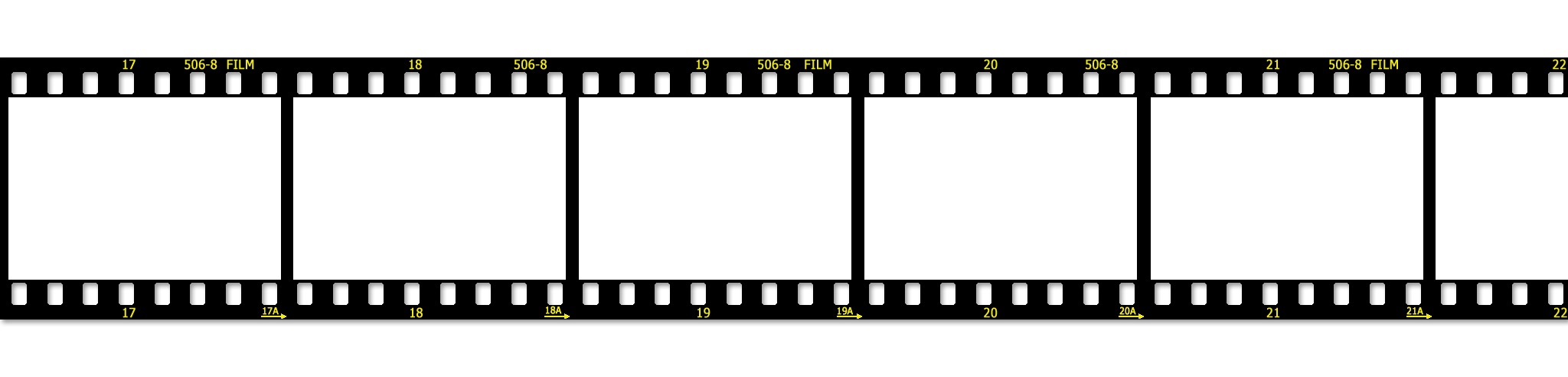 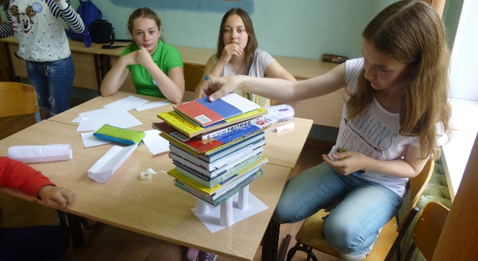 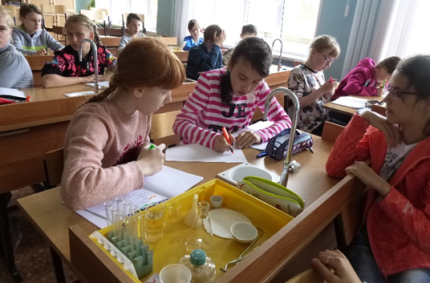 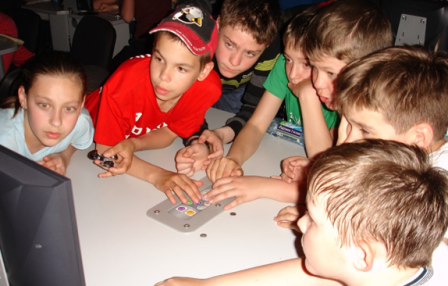 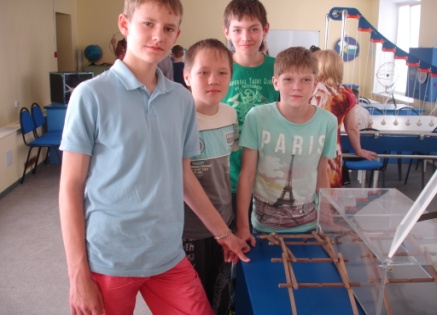 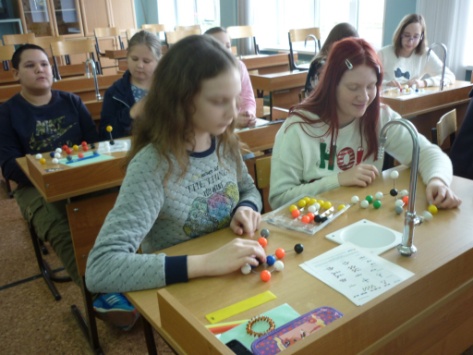 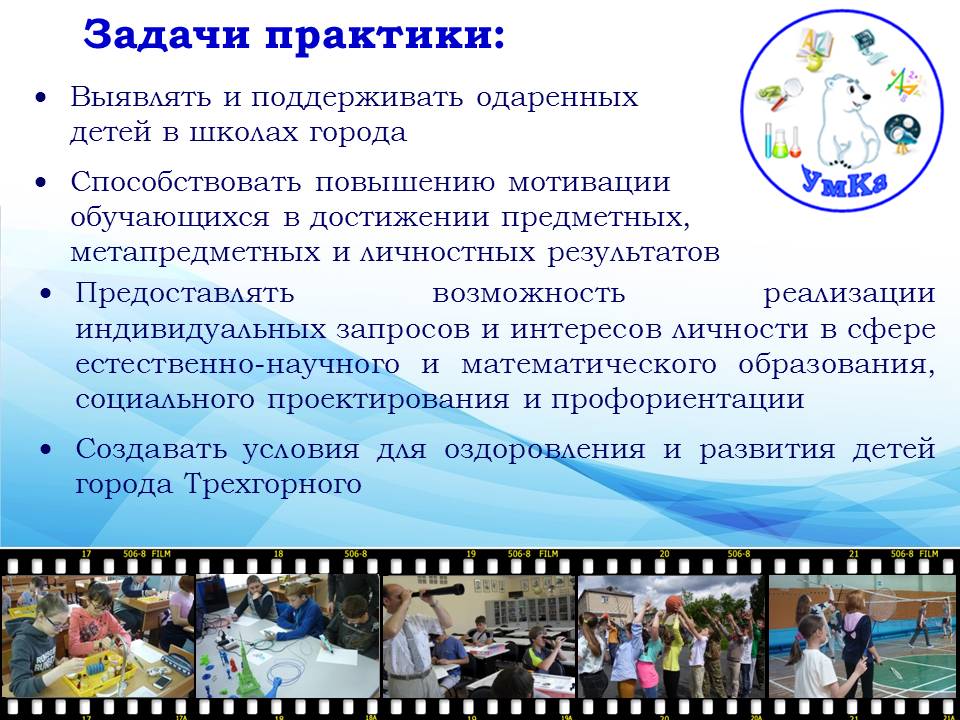 Задачи практики:
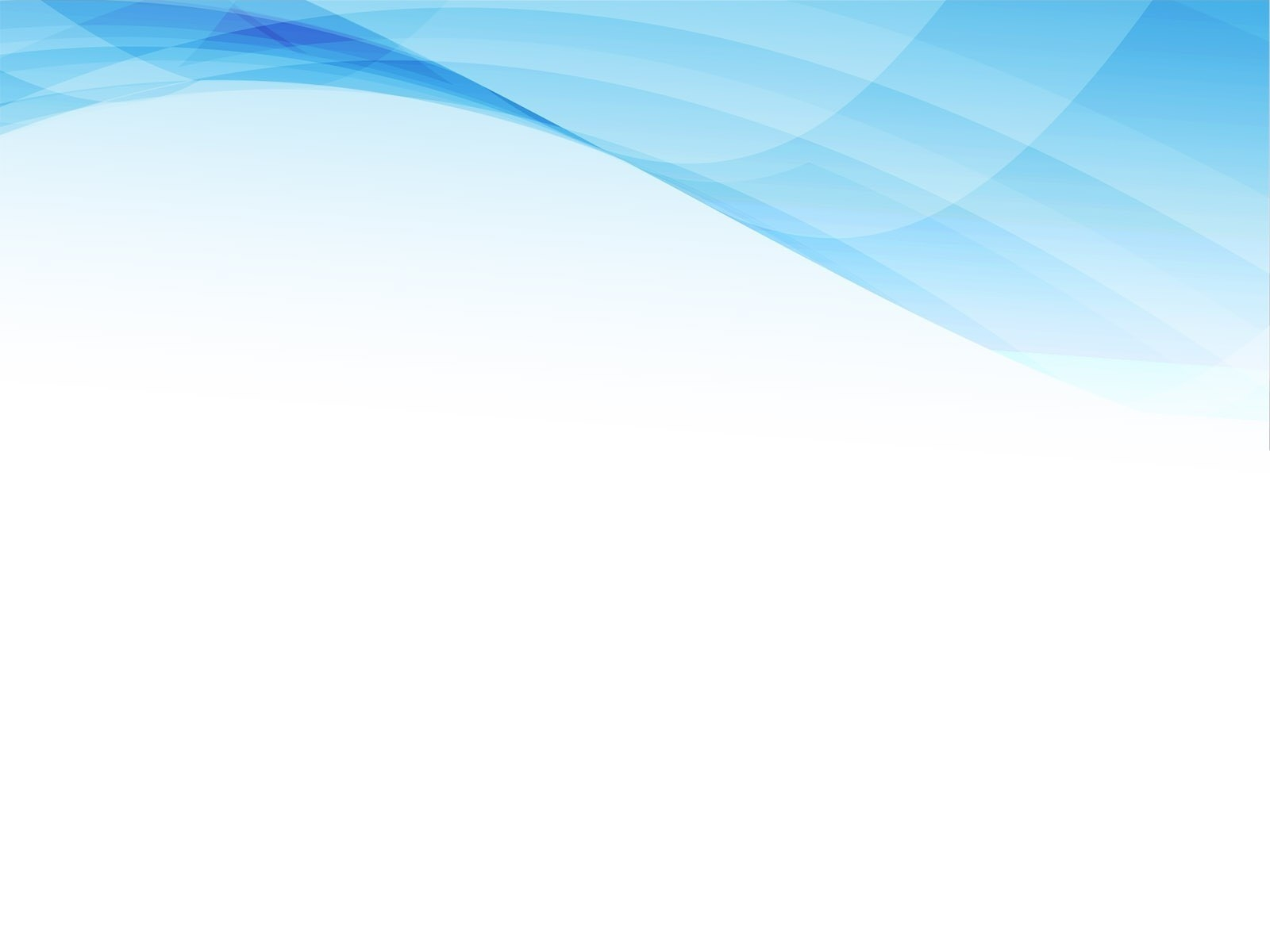 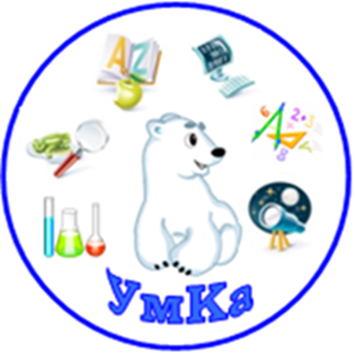 Выявлять и поддерживать одаренных детей в школах города

Способствовать повышению мотивации обучающихся в достижении предметных, метапредметных и личностных результатов
Предоставлять возможность реализации индивидуальных запросов и интересов личности в сфере естественно-научного и математического образования, социального проектирования и профориентации

Создавать условия для оздоровления и развития детей города Трехгорного
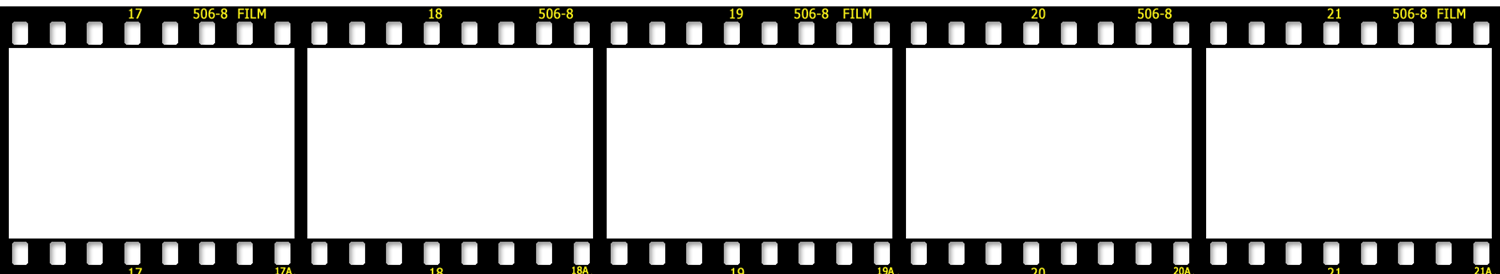 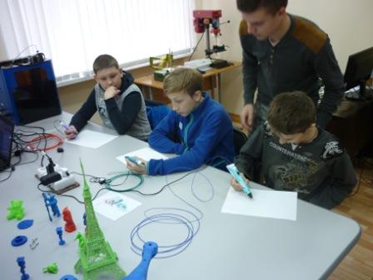 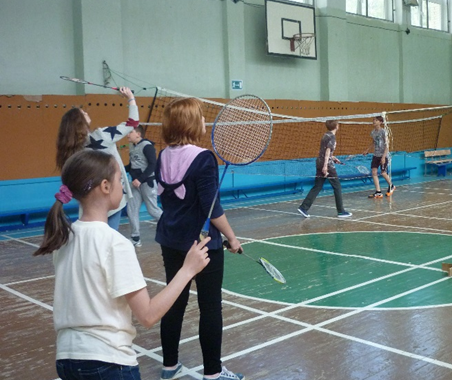 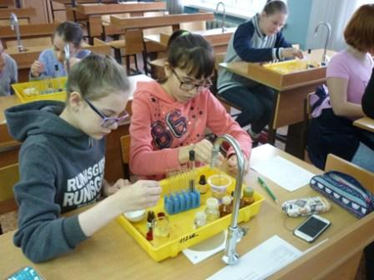 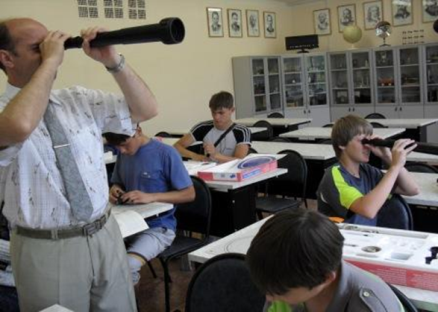 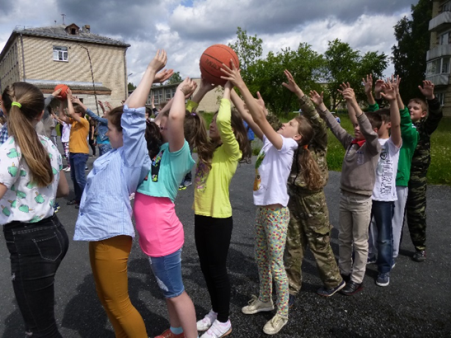 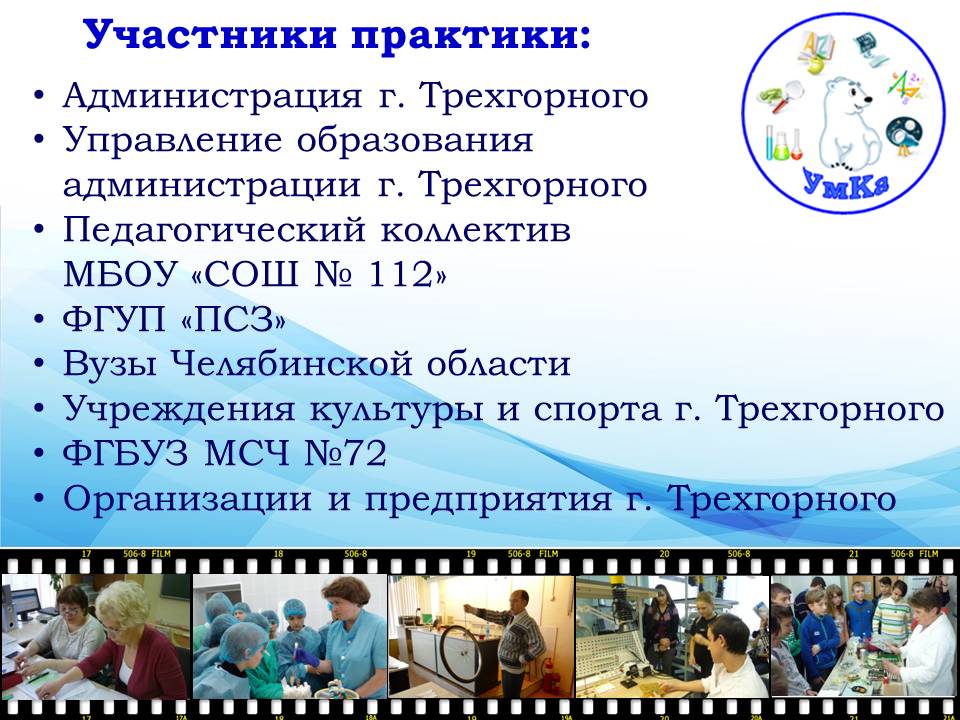 Участники практики:
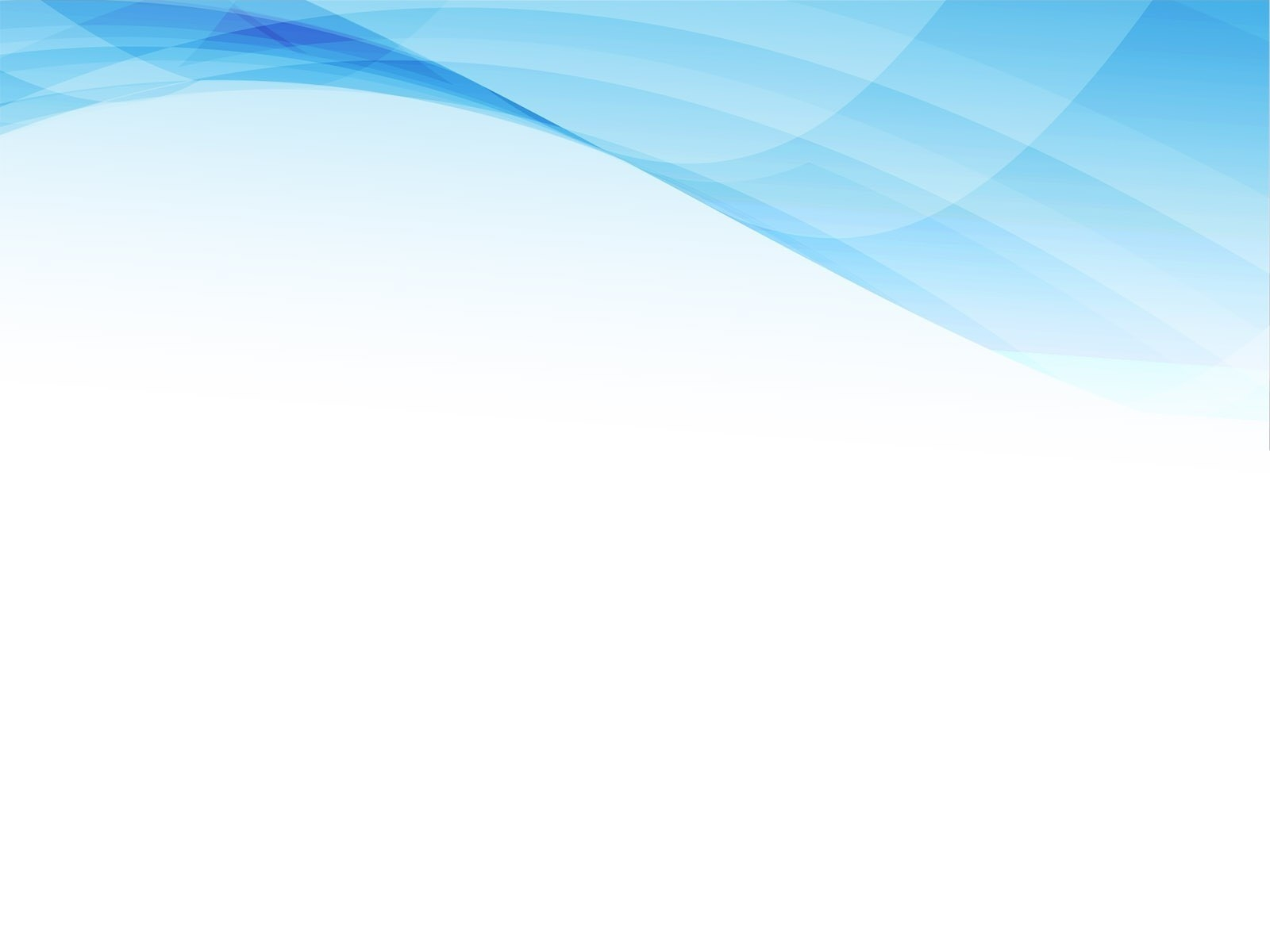 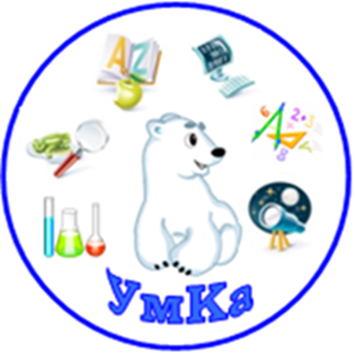 Администрация г. Трехгорного
Управление образования          администрации г. Трехгорного
Педагогический коллектив                       МБОУ «СОШ № 112» 
ФГУП «ПСЗ»
Вузы Челябинской области
Учреждения культуры и спорта г. Трехгорного
ФГБУЗ МСЧ №72
Организации и предприятия г. Трехгорного
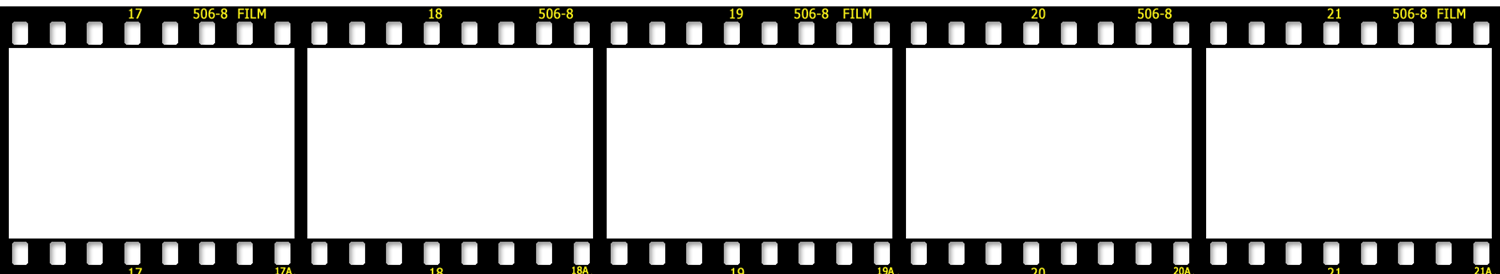 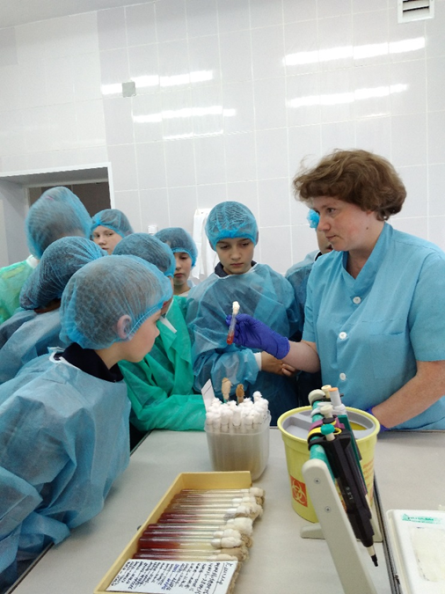 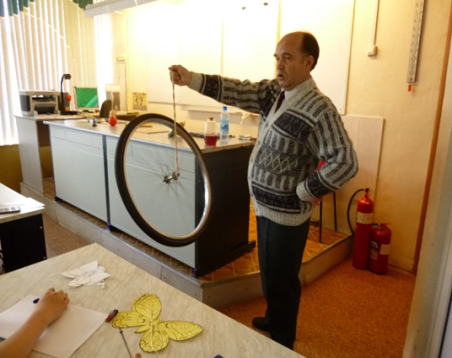 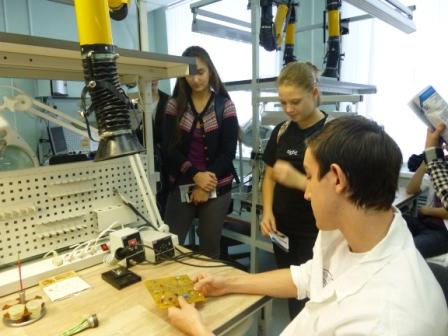 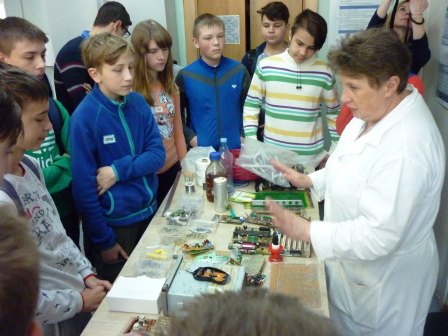 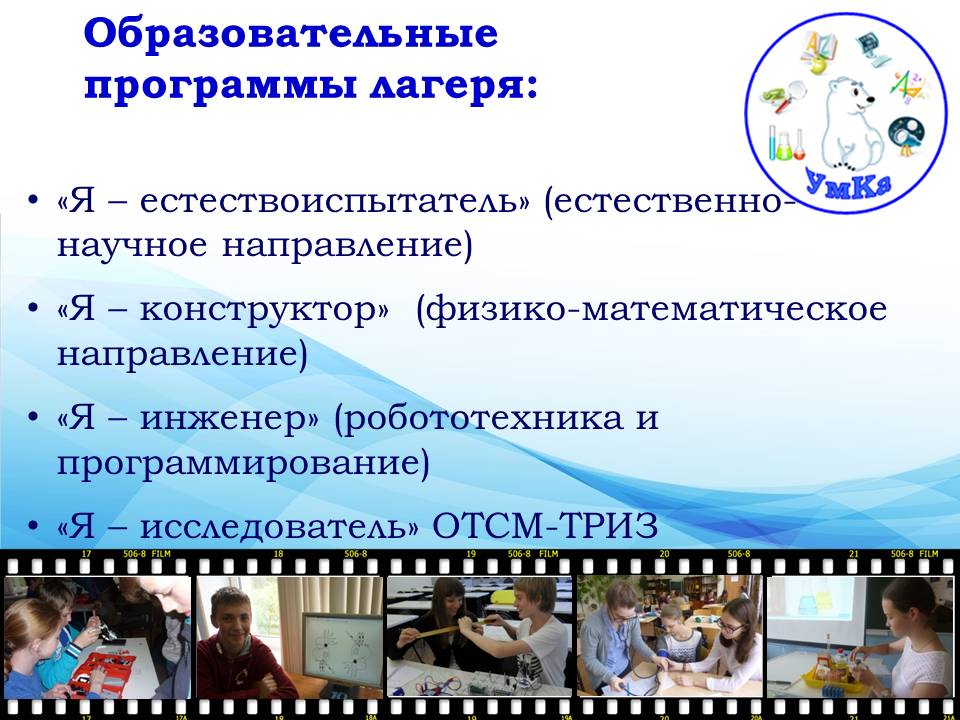 Образовательные программы лагеря:
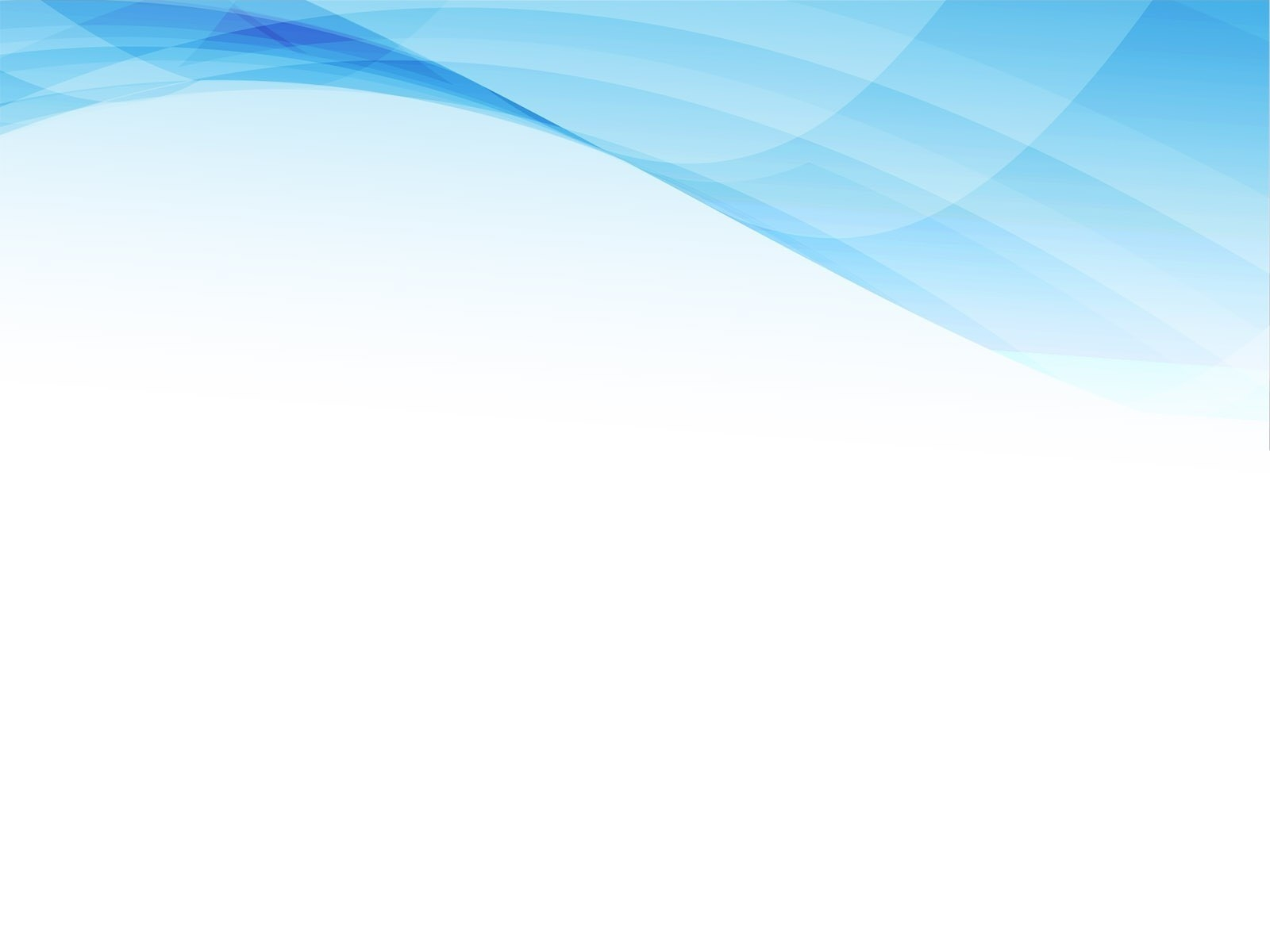 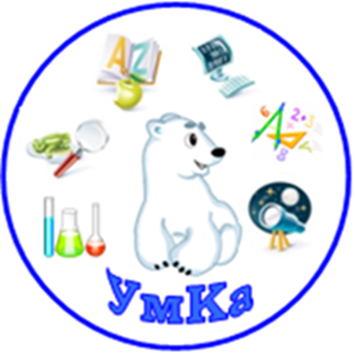 «Я – естествоиспытатель» (естественно-научное направление)

«Я – конструктор»  (физико-математическое направление)

«Я – инженер» (робототехника и программирование)

«Я – исследователь» ОТСМ-ТРИЗ
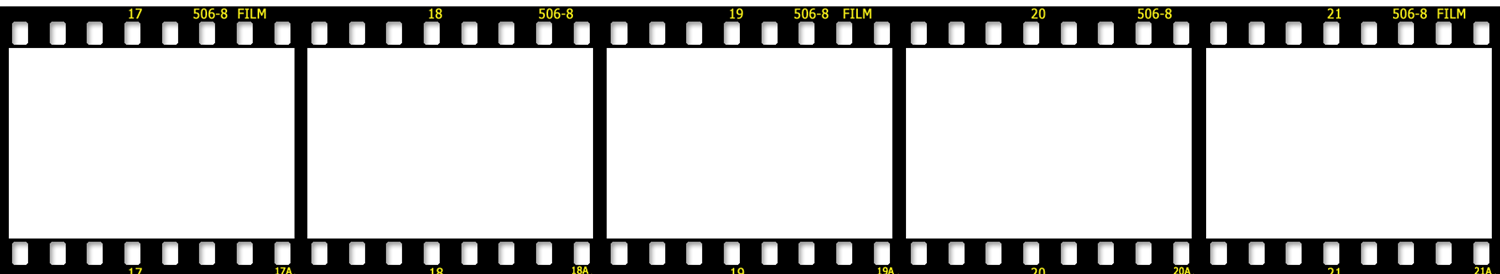 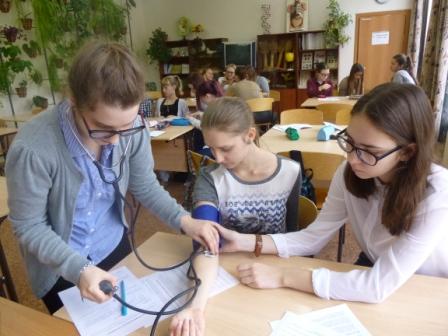 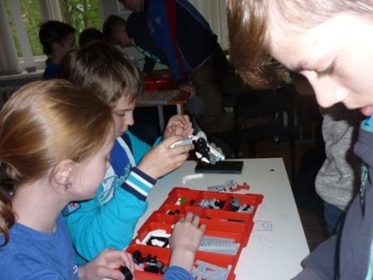 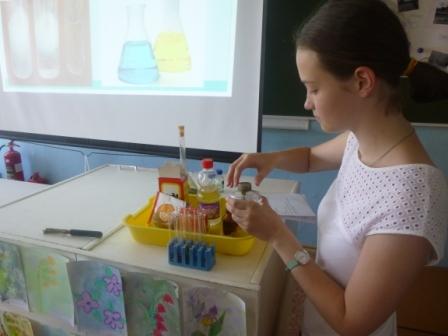 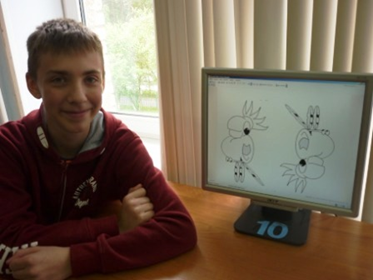 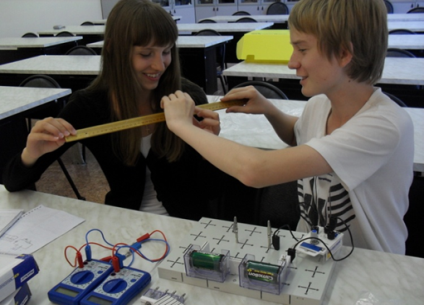 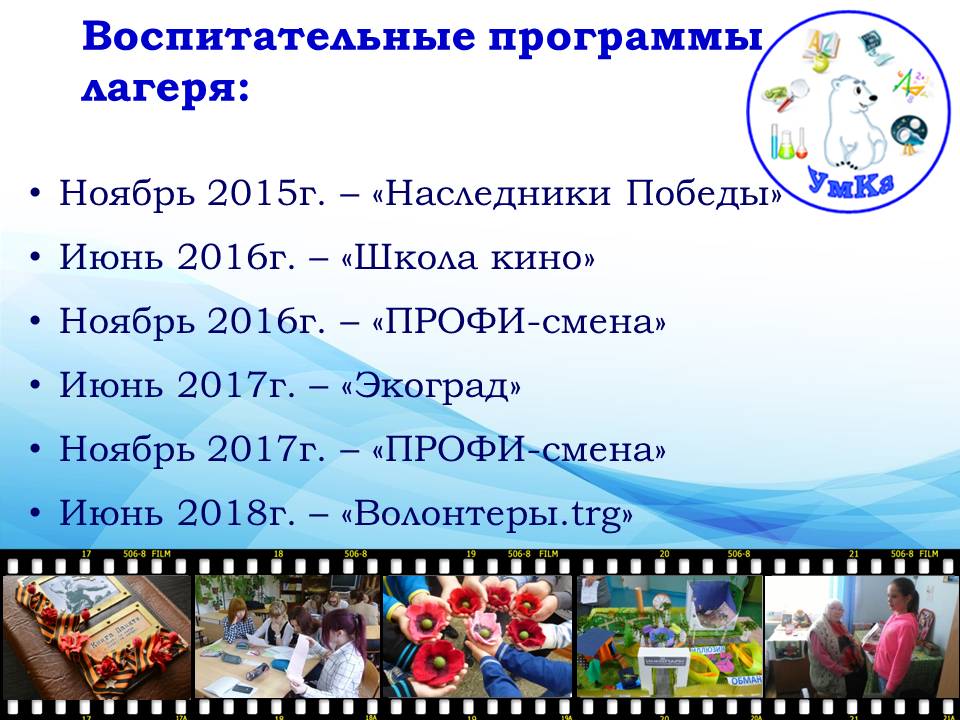 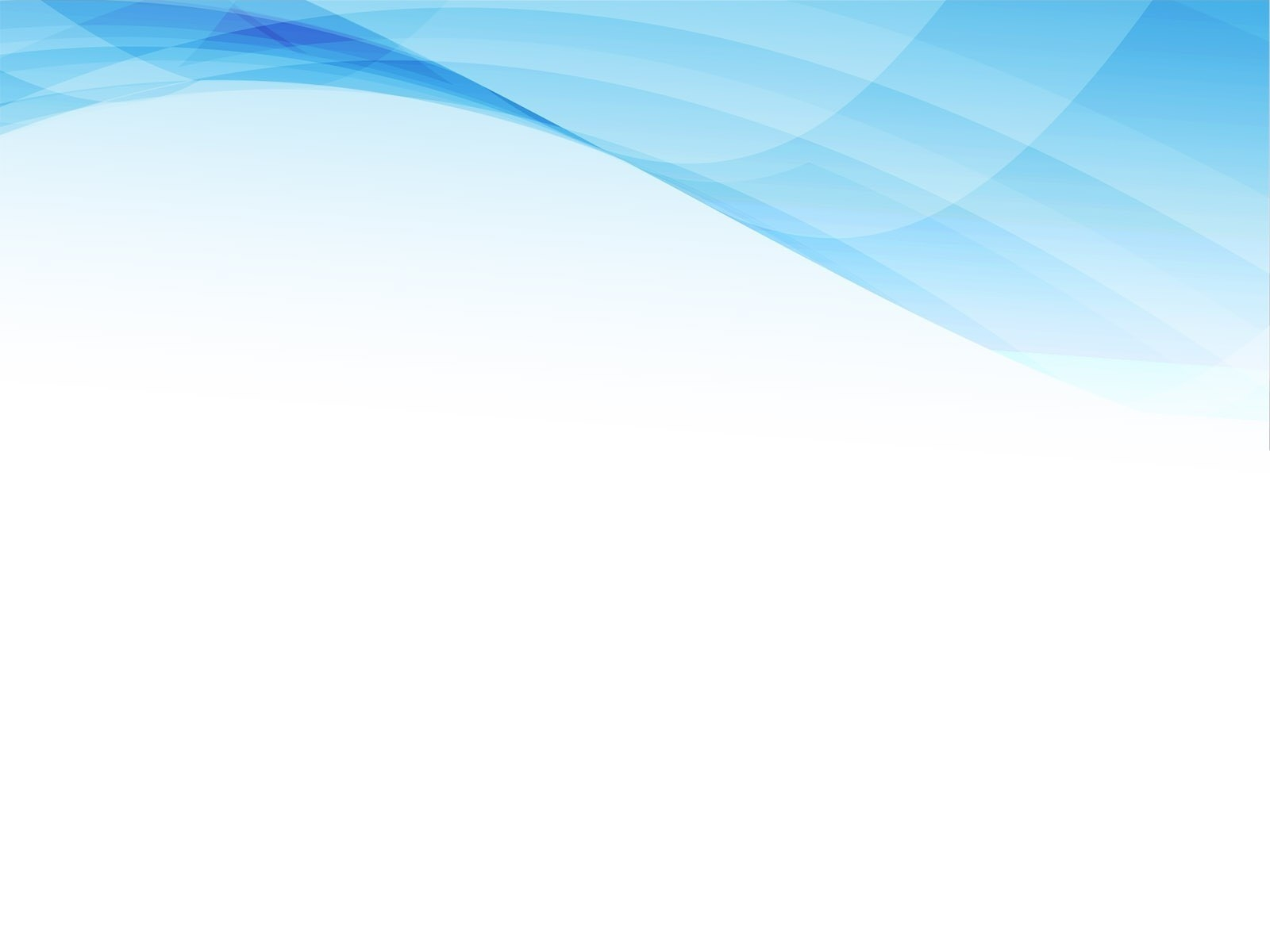 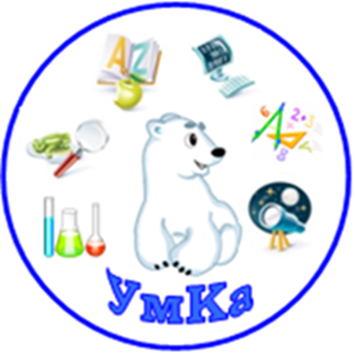 Воспитательные программы лагеря:
Ноябрь 2015г. – «Наследники Победы»

Июнь 2016г. – «Школа кино»

Ноябрь 2016г. – «ПРОФИ-смена»

Июнь 2017г. – «Экоград»

Ноябрь 2017г. – «ПРОФИ-смена»

Июнь 2018г. – «Волонтеры.trg»
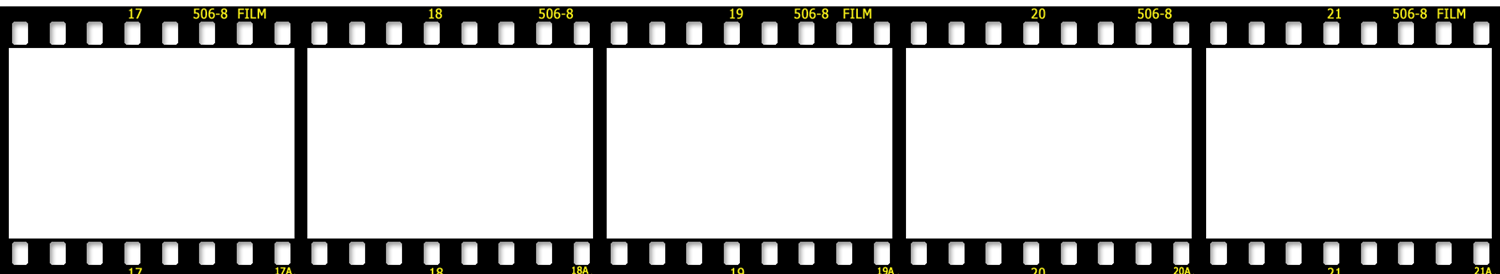 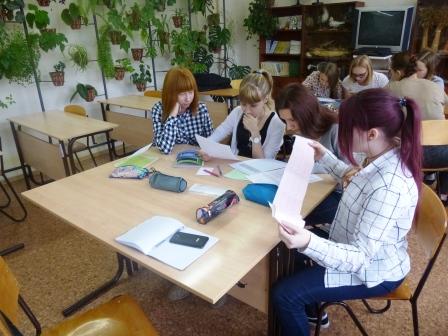 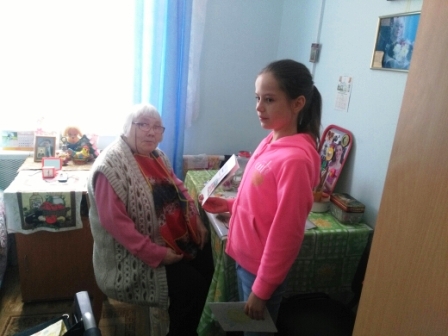 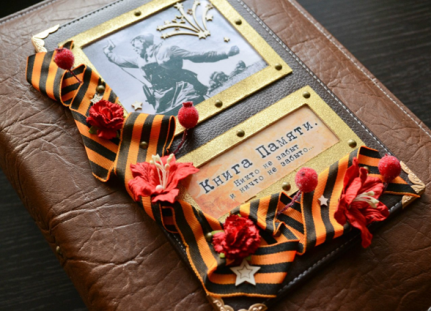 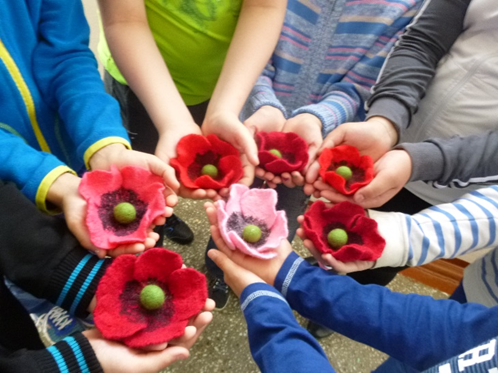 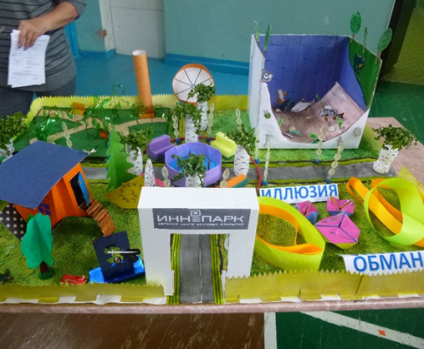 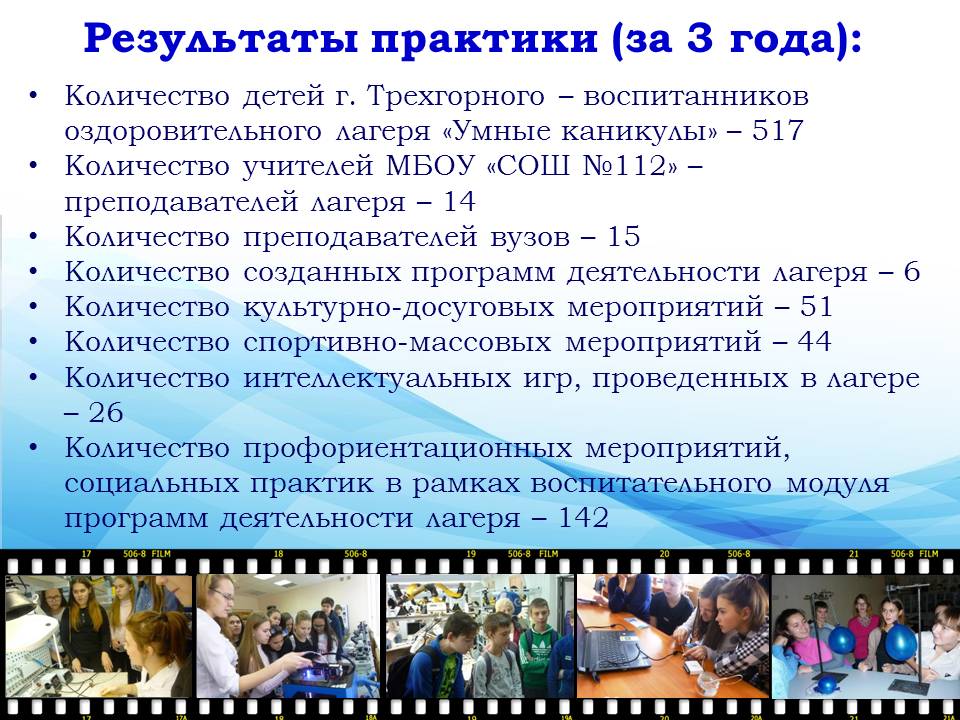 Результаты практики (за 3 года):
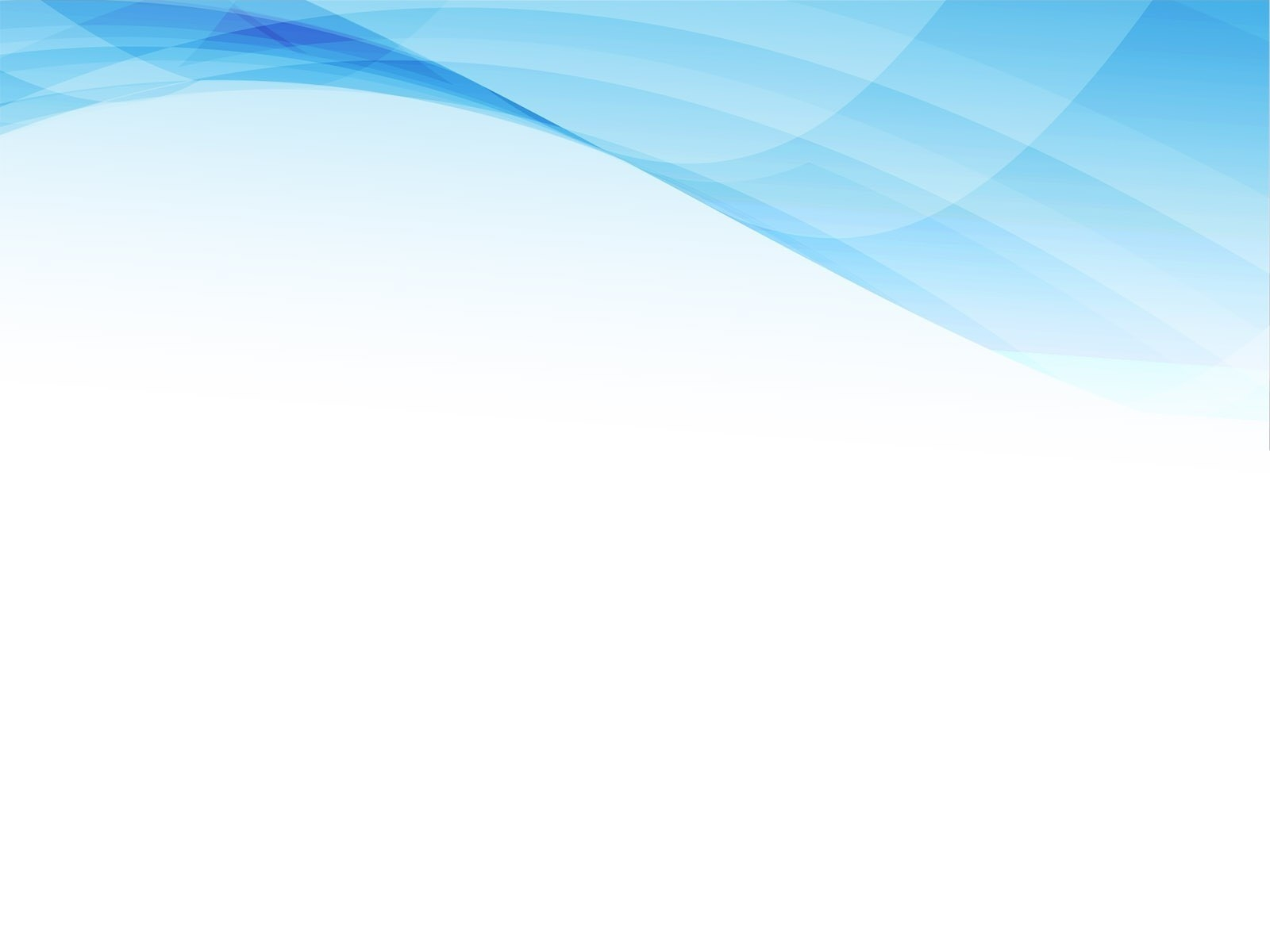 Количество детей г. Трехгорного – воспитанников оздоровительного лагеря «Умные каникулы» – 517
Количество учителей МБОУ «СОШ №112» – преподавателей лагеря – 14
Количество преподавателей вузов – 15 
Количество созданных программ деятельности лагеря – 6 
Количество культурно-досуговых мероприятий – 51 
Количество спортивно-массовых мероприятий – 44 
Количество интеллектуальных игр, проведенных в лагере – 26 
Количество профориентационных мероприятий, социальных практик в рамках воспитательного модуля программ деятельности лагеря – 142
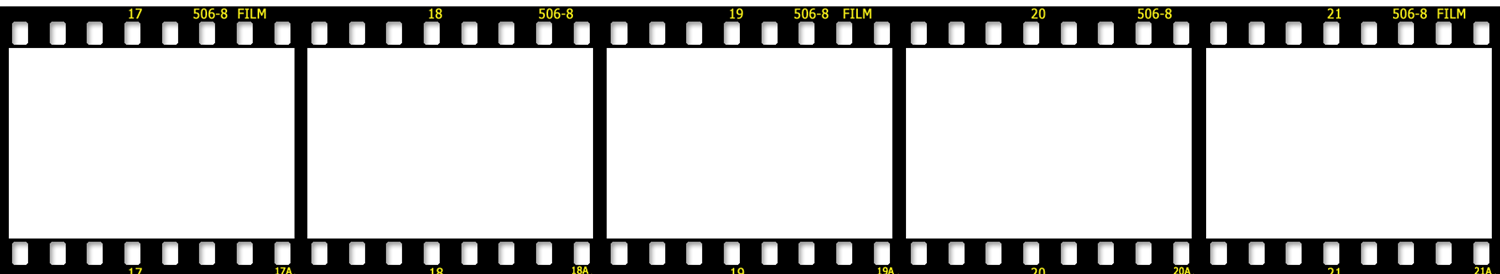 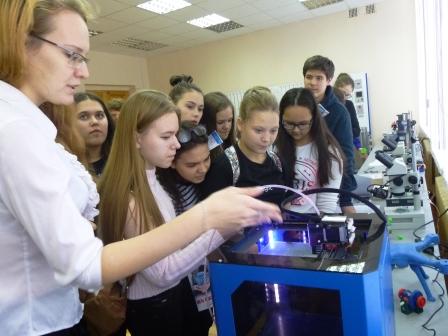 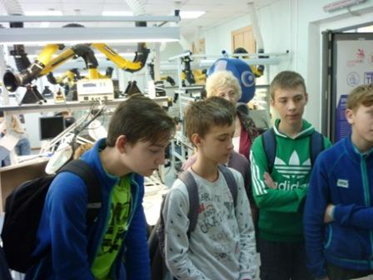 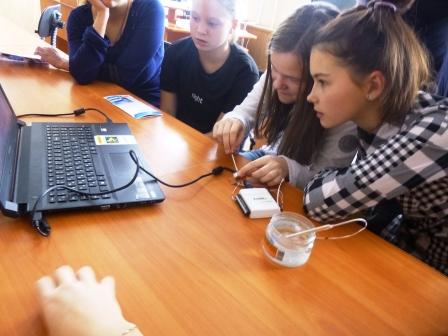 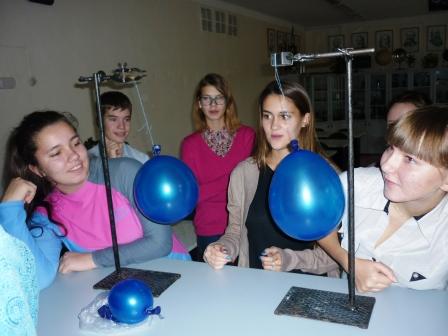 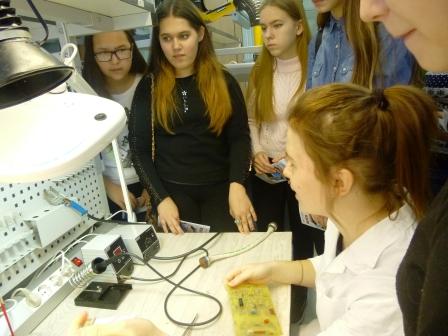 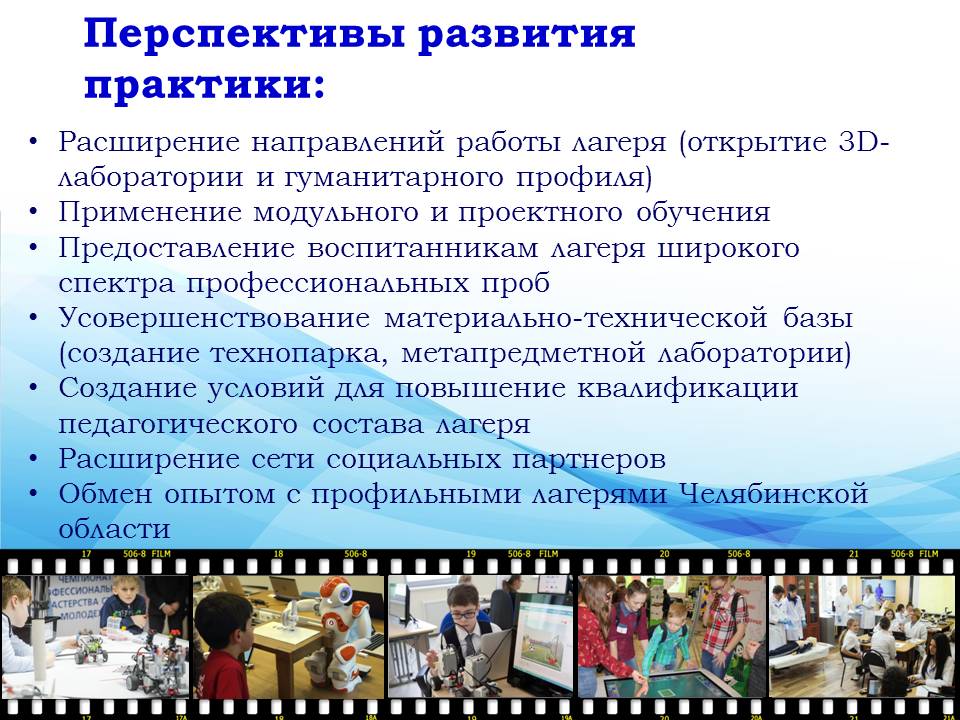 Перспективы развития практики:
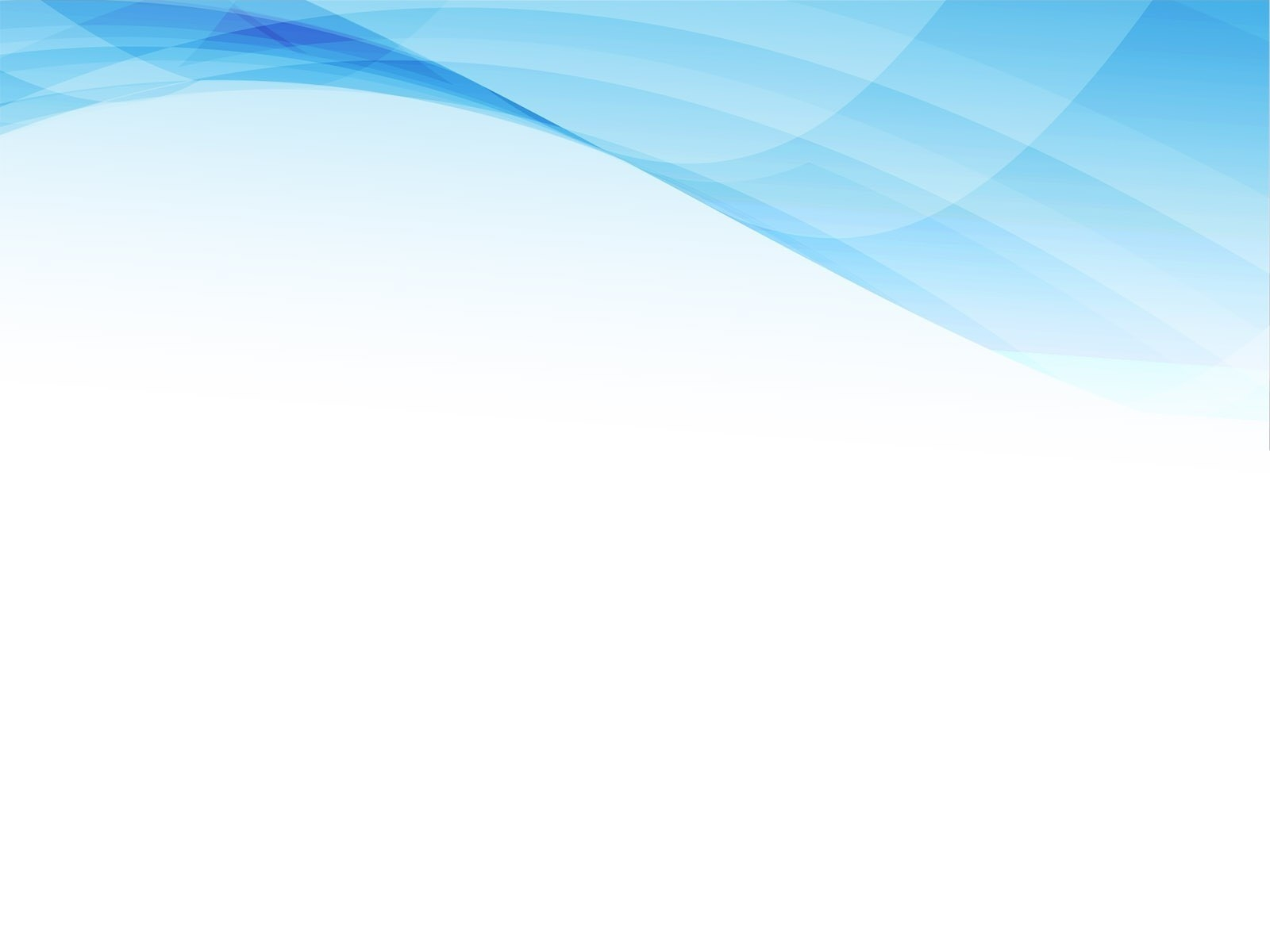 Расширение направлений работы лагеря (открытие 3D-лаборатории и гуманитарного профиля)
Применение модульного и проектного обучения
Предоставление воспитанникам лагеря широкого  спектра профессиональных проб
Усовершенствование материально-технической базы (создание технопарка, метапредметной лаборатории)
Создание условий для повышение квалификации педагогического состава лагеря
Расширение сети социальных партнеров
Обмен опытом с профильными лагерями Челябинской области
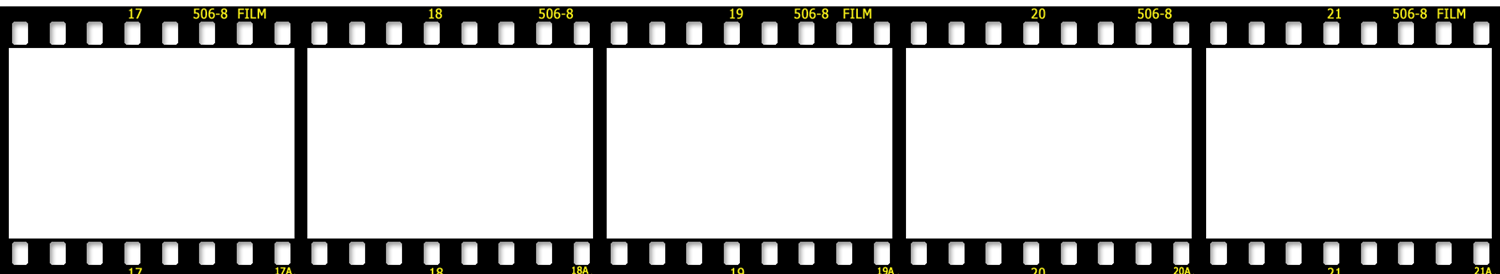 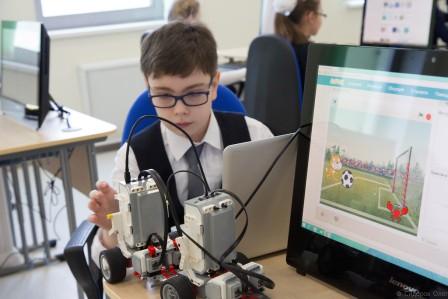 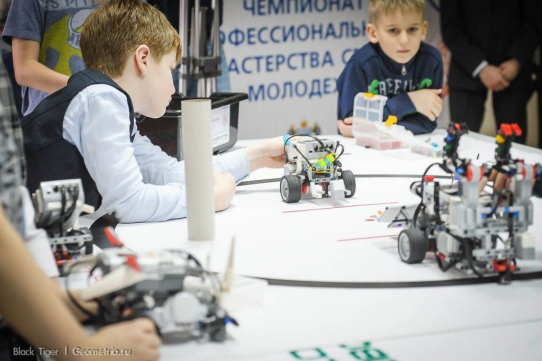 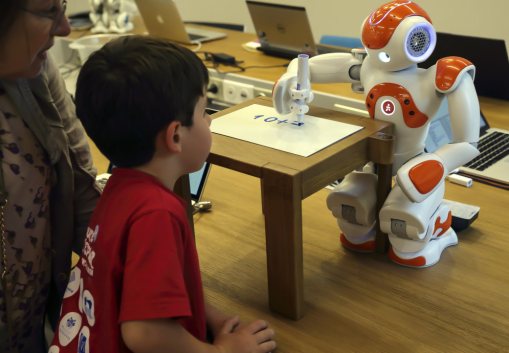 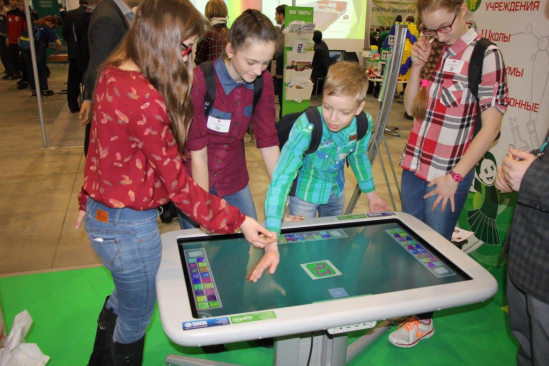 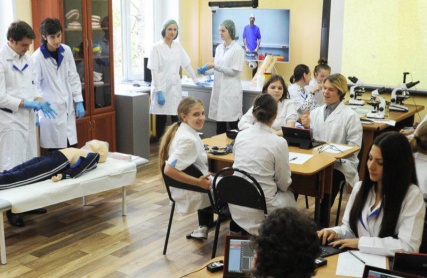 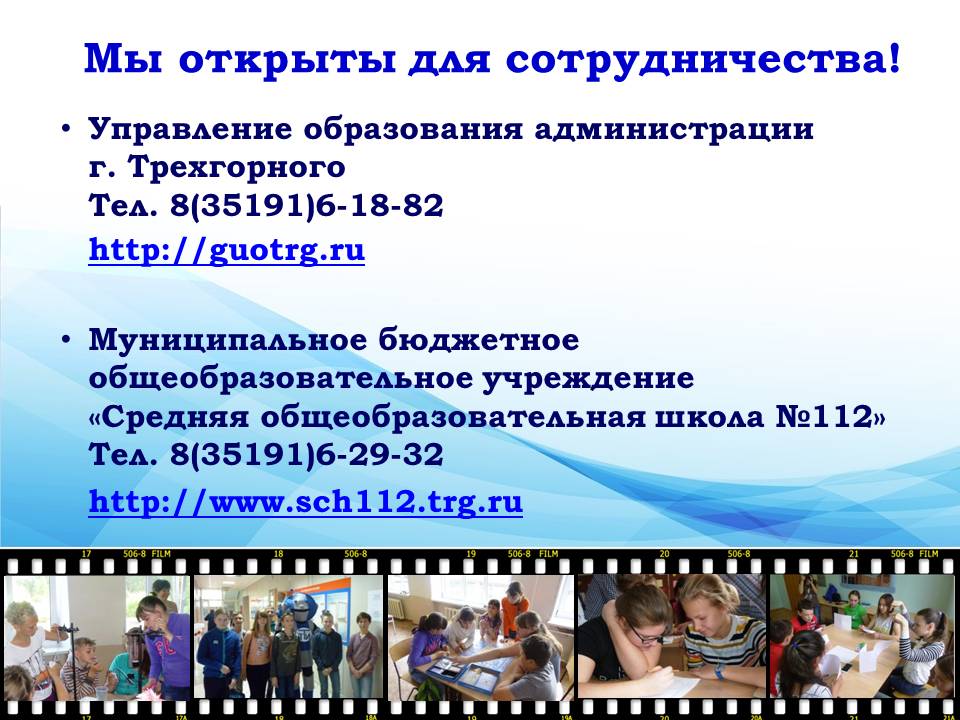 Мы открыты для сотрудничества!
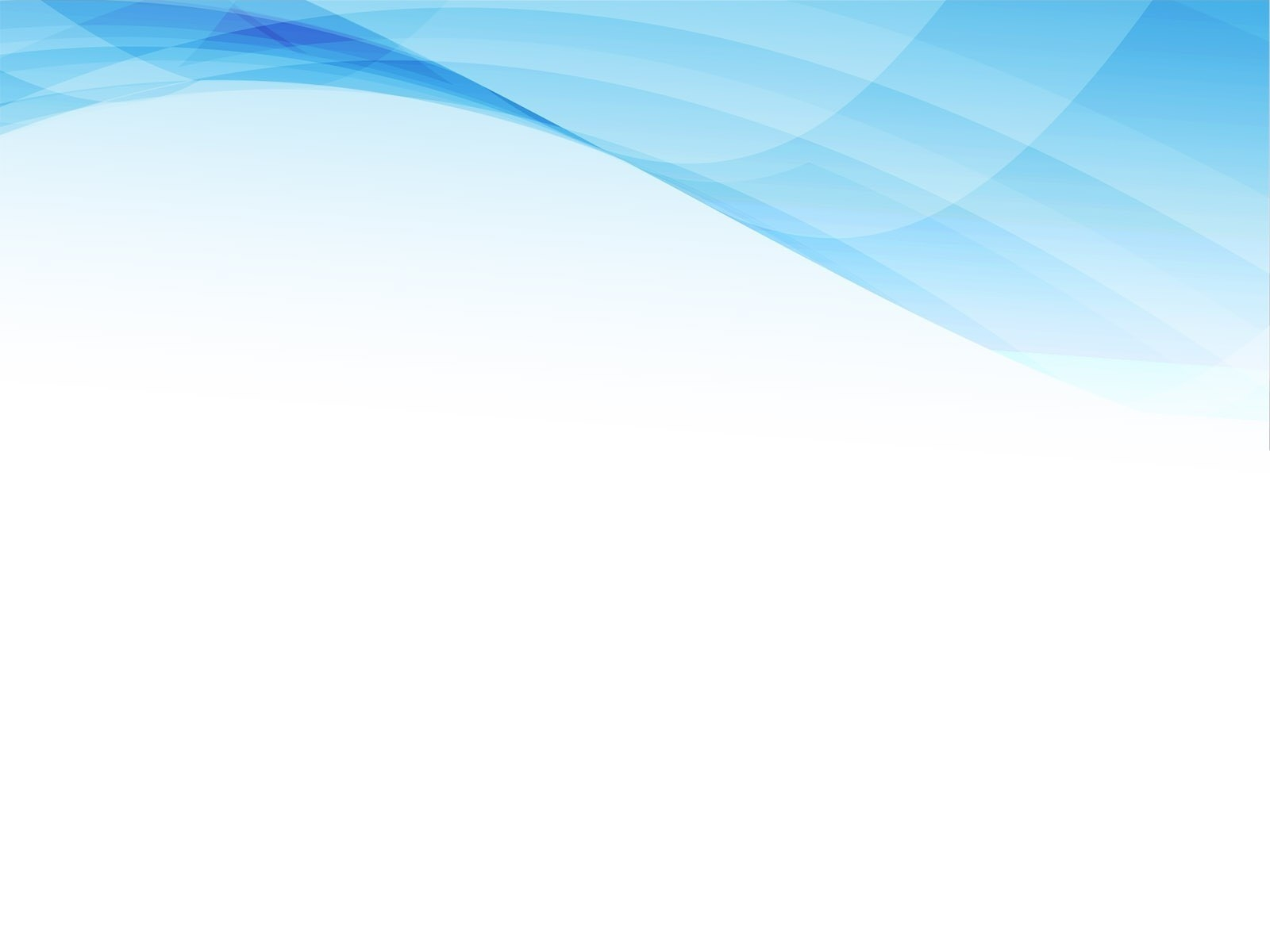 Управление образования администрации      г. Трехгорного
Тел. 8(35191)6-18-82

http://guotrg.ru

Муниципальное бюджетное общеобразовательное учреждение 
«Средняя общеобразовательная школа №112»
Тел. 8(35191)6-29-32

http://www.sch112.trg.ru
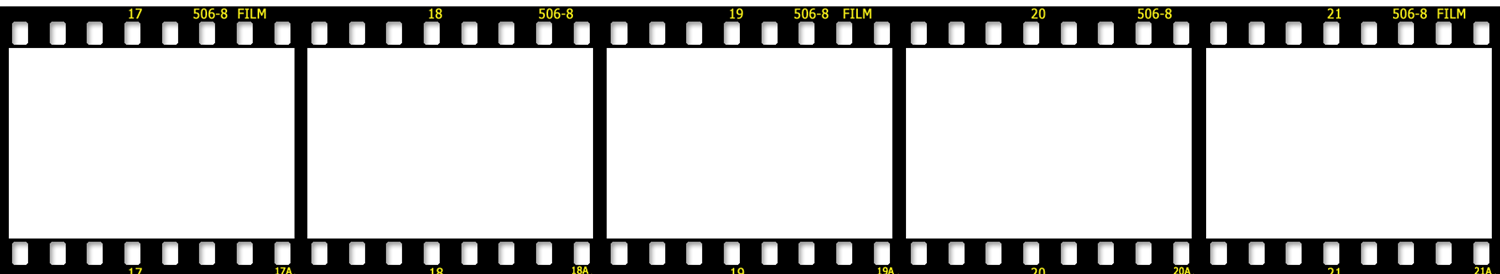 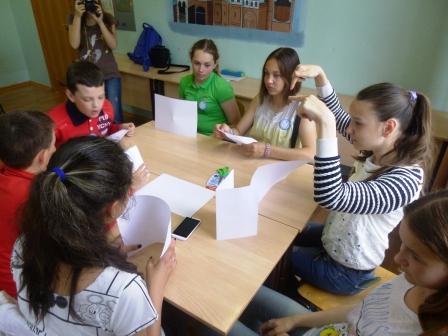 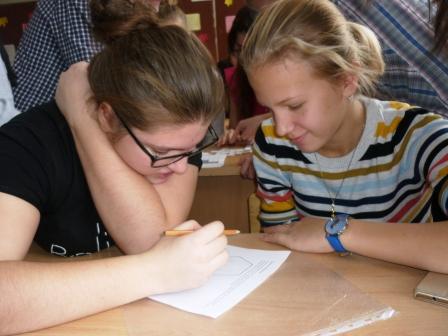 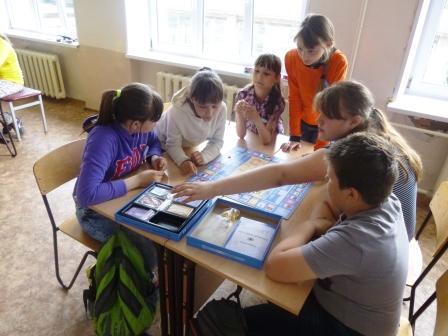 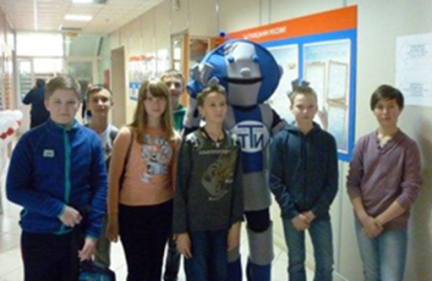 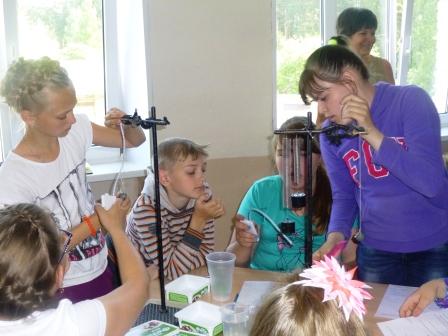